Kansallisromantiikka
oman maan, kansan, kielen ja kulttuurin korostaminen
musiikissa voimakasta 1850-luvun jälkeen erityisesti Euroopan reuna-alueilla ja pienemmillä kansoilla
Venäjä, Tsekki (Böömi), Pohjoismaat
- Synnytti vahvaa omaperäistä kansallisromanttista musiikkia
Venäjän romanttinen musiikki
1860-70-luvulla Pietarin kansallisen tyylin säveltäjäryhmä
-merkittävimmät Modest Mussorgsky ja Nikolai Rimski-Korsakov
-halusivat kehittää venäläisen kansanmusiikin ja kansankulttuurin pohjalta omaehtoista taidemusiikkia
-Mussorgskyn ooppera Boris Godunov
-Venäjän historiaan realistisesti pohjautuva aihe
-esim. Kruunajaiskohtaus
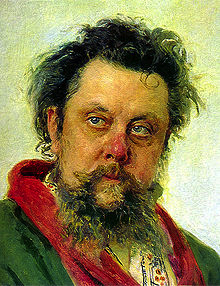 Nikolai Rimski-Korsakov (1844-1908)
Pietarin konservatorion sävellyksen professori, merkittävä opettaja
Oopperoita, orkesterimusikkia venäläisistä aiheista, 
Sinfoninen runoelma Sheherazade
-romanttinen, eksoottinen satuaihe
Tuhannen ja yhden yön tarinoista
-esim. Nuori prinssi ja prinsessa
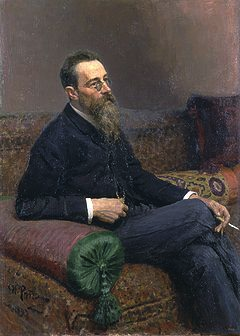 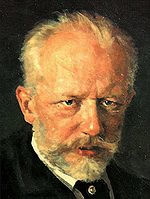 Pjotr Tsaikovski (1840-1893)
klassisromanttinen säveltäjä Mozart ja Beethoven ihanteinaan, ei etsinyt erityisen venäläisiä aiheita
Tsaikovskin musiikissa melodisuus ja herkkä tunteellisuus yhdistyivät loistavaan soinnutuksen ja sointivärien käyttöön
Sinfoniat (6), oopperat, konsertot, kamarimusiikki, balettimusiikki
Esim. Oopperasta Jevgeni Onegin: Tatjanan kirjeaaria
esim. Baletista Joutsenlampi
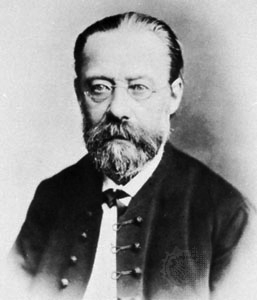 Tsekkiläiset säveltäjät
Bedrich Smetana (1824-1884)
-tsekkien kansallissäveltäjä, kansallisen tyylin kehittäjä, laaja ooppera- ja orkesterituotanto
-Myyty morsian -ooppera, esim. Polkka
-Isänmaani-sävelrunoelma
-esim. osa Moldau
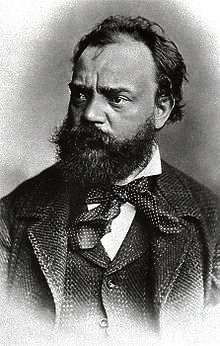 Antonin Dvorak (1841-1904)
tunnetuin tsekkiläinen säveltäjä
otti vaikutteita Böömin ja Määrin kansanmusiikista teoksiinsa, silti tyyliltään ”klassinen”
9 sinfoniaa, sellokonsertto, kamarimusiikkia
-esim. 9. sinfonia ”Uudesta maailmasta”
Ooppera Rusalka, esim. Merenneito Rusalkan laulu kuulle
Ranskan musiikki 1800-luvulla
1830-luvulta lähtien ”Suuren oopperan” (Grand Opéra) aikaa: historialliset, suurimuotoiset aiheet: Giacomo Meyerbeerin oopperat
toisaalta realistisempi ”koominen ooppera” (Opéra comique)
Ranskassa ooppera ja baletti tärkeämpiä kuin sinfoniamusiikki

-Palais Garnier  
-Pariisin perinteinen oopperatalo
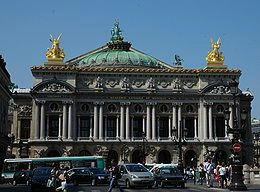 Ranskalaisia säveltäjiä
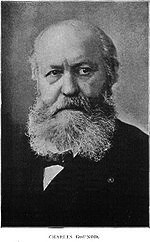 Charles Gounod (1818-1893)
-oopperat Faust sekä Romeo ja Julia
-esim. Faust: Jalokiviaaria

Georges Bizet (1838-1875)
-oopperat Carmen, Helmenkalastajat ym.
-Arlesitar-sarja
-esim. Carmen: Habanera
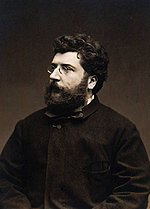 Kansallisromantiikka: Pohjoismaat
myös Pohjoismaissa oma kieli ja kulttuuri sekä kansanmusiikki yhä tärkeämpään asemaan 1800-luvun jälkipuoliskolla
Norjassa Edvard Grieg ensimmäisenä kansainväliseen maineeseen
Suomessa Jean Sibelius
Edvard Grieg (1843-1907)
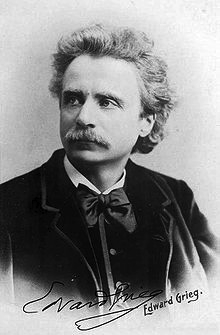 syntyi Bergenissä varakkaaseen perheeseen
säveltäjä ja pianisti
opiskeli nuorena Leipzigin konservatoriossa
1860-luvulla työskenteli Kööpenhaminassa
löysi norjalaisen kansanmusiikista ja kansankulttuurista oman tyylinsä
1870-luvulla kuuluisaksi
Edvard Grieg
Pianokonsertto a-molli
Näytelmämusiikki Peer Günt: esim. Vuorenkuninkaan luolassa
Norjalaisia tansseja
orkesterimusiikkia, lauluja, kuoromusiikkia, pianokappaleita ym.
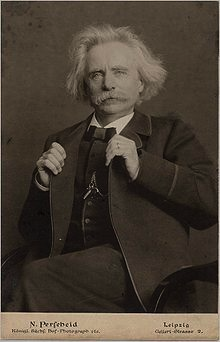 Jean Sibelius (1865-1957)
Suomen merkittävin säveltäjä
kansallisromantikko lähtökohdiltaan
Sinfonioissaan ja sävelrunoissaan loi pohjan Suomen taidemusiikille
Sibeliuksen musiikilla kestävä ja lisääntyvä suosio ja arvostus kansainvälisesti
Johan Christian Julius ”Jean” ”Janne” Sibelius
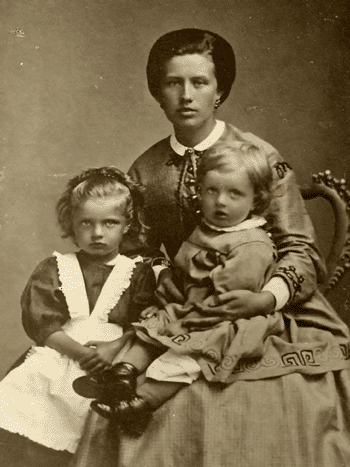 s. 1865 Hämeenlinnassa lääkäriperh.
1868 isä kuolee, talousvaikeuksia
oppii pianonsoittoa lapsena
15-v. viulunsoiton opiskelu
sisarustrio (viulu, sello, piano)
sävellykset perhepiiriä varten
 1880-luvun alussa
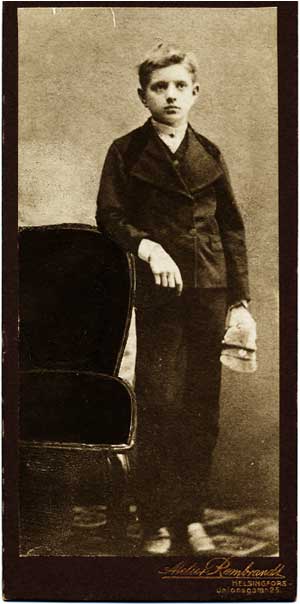 Jean Sibelius: nuoruus
v. 1885 Helsinkiin, lakiopinnot jäivät
Helsingin Musiikkiopisto: Viulunsoitto ja teoria- ja sävellysopinnot
1886 otti Jean-nimen käyttöön (merikapteenisetä Jeanin käyntikortti)
1887-88 ensimmäiset menestykset säveltäjänä, tutustuu Ferruccio Busoniin Helsingissä
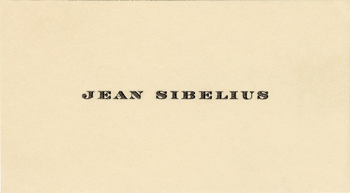 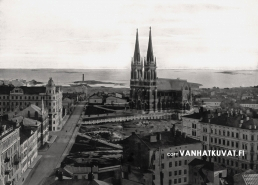 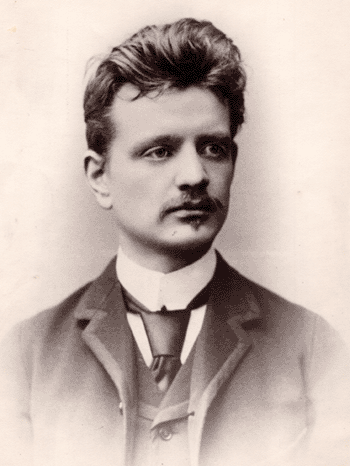 Nuori Sibelius
syksyllä 1888 Sibelius tapaa Aino Järnefeltin tämän veljen Armas Järnefeltin kautta
Sibelius mukaan Järnefeltien fennomaaniseen kulttuuripiirin
1889 Sävellysmenestyksiä: esim. E-duuri-sarja Viululle ja pianolle
-Sibeliukseen suuria odotuksia
1889-90 Sibelius apurahalla Berliinissä
1890-91 Sibelius Wienissä apurahalla
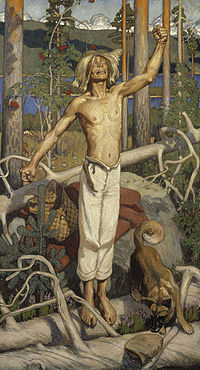 Sibelius: Kullervo
v. 1891-92 Sibelius sävelsi Kullervon jonka teksti Kalevalasta

huhtikuussa 1892 Kullervo, 5-osainen laaja teos orkesterille, mieskuorolle ja solisteille kantaesitetään menestyksellisesti
-esim. 3. osa Kullervo ja hänen sisarensa
kesäkuussa 1892 Sibelius Aino Järnefeltin kanssa naimisiin, häämatka Karjalan runolaulualueelle
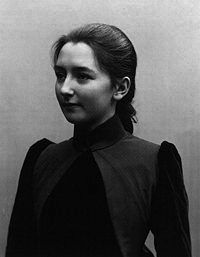 Lemminkäinen
Sibelius suunnitteli oopperaa Wagnerin tyyliin (”Veneen luominen”)
Sibelius vieraili Bayreuthissa v. 1894
1893-97 syntyi lopulta Lemminkäinen eli 
 4 Orkesterilegendaa Kalevalasta
-esim. Tuonelan joutsen
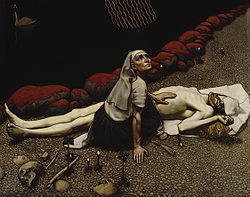 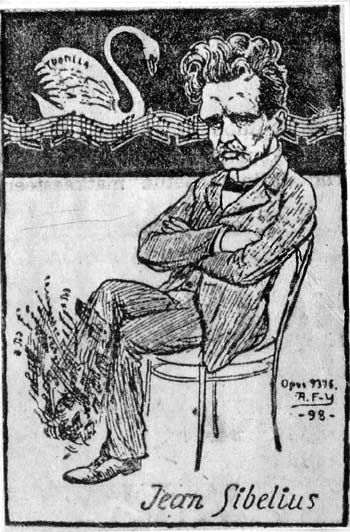 Sibelius: 1. sinfonia ja Finlandia
v. 1899 1. Sinfonia suurmenestys

1. Sortokausi teki Sibeliuksesta protestisäveltäjän


Sävelruno Finlandia (”Suomi herää”-kuvaelman finaali)
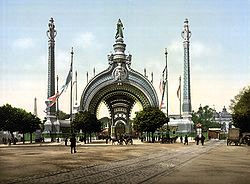 Kohti kuuluisuutta
v. 1900 Kajanuksen johtaman orkesteri Pariisin maailmannäyttelyssä Sibelius-ohjelmalla
v. 1902 2. sinfonian kantaesitys suuri riemuvoitto, Sibeliuksen maine vakiintuu myös ulkomailla

v. 1903 Valse triste näytelmämusiikista ”Kuolema” (Arvid Järnefelt) Sibeliuksen tunnetuimpia teoksia
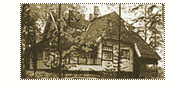 Ainola
v. 1904 muutto Järvenpään Ainolaan
-taloudelliset vaikeudet ja alkoholismi
Viulukonserton sävellystyö v. 1904-05
-yksi eniten esitetyistä viulukonsertoista maailmassa
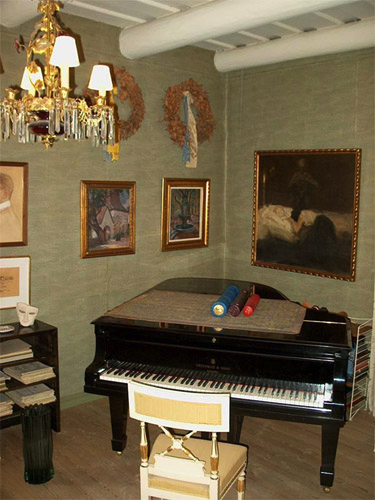 1911-1913
4. sinfonia (1911), sisäistynyt ja vaativa teos
-hämmennystä ja paheksuntaa, vähitellen myös menestystä
-Wienissä kieltäydytään soittamasta
-Göteborgissa ja Yhdysvalloissa yleisö paheksuu
-Birminghamissa menestystä
Nykyään yksi Sibeliuksen merkittävimmistä teoksista
1914 - Amerikan matka
Sibelius johtaa Norfolkin musiikkijuhlilla Aallottaret -orkesterirunon
Yalen yliopiston kunniatohtoriksi
menestyksellinen Amerikan-matka
-perusta myöhemmälle suosiolle
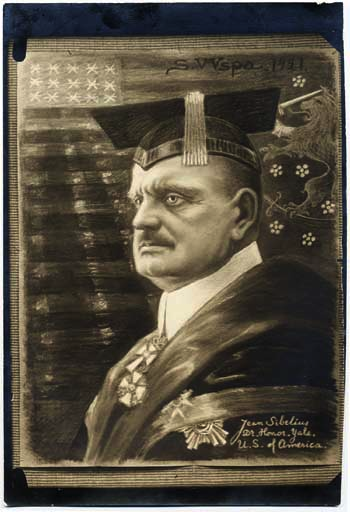 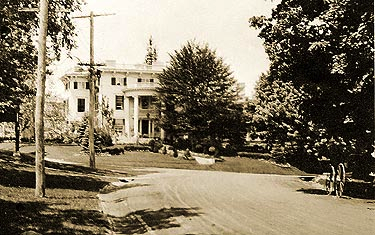 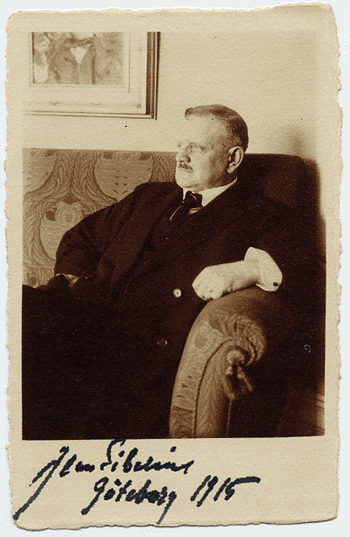 1915-1919: 5. sinfonia ja itsenäisyys
1. maailmansota katkaisi kulttuuriyhteydet Eurooppaan
1915 50-vuotisjuhlakonsertti: 
    5. sinfonian ensi version esitys
Lopullinen versio vasta v. 1919
-esim. 3. osa Allegro molto
1917 Jääkärimarssi
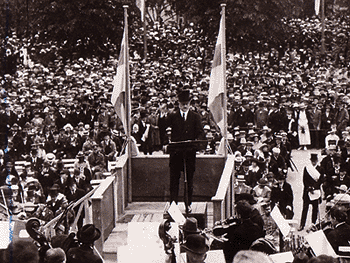 Viimeinen sinfonia
-7. Sinfonian esitys Tukholmassa ja Kööpenhaminassa
-yksiosainen sinfonia  Sibeliuksen viimeinen
8. sinfoniaa odottaa koko maailma turhaan
”Ainolan hiljaisuus”
Sibelius kuolee 1957 91-vuotiaana
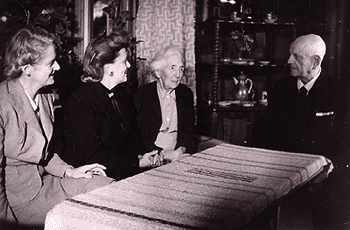 Sibelius säveltäjänä
laaja tuotanto
7 sinfoniaa
Sinfoniset runot
Näytelmämusiikit
Viulukonsertto
Yksinlaulut
Pianomusiikki
Kuoromusiikki
Kamarimusiikki
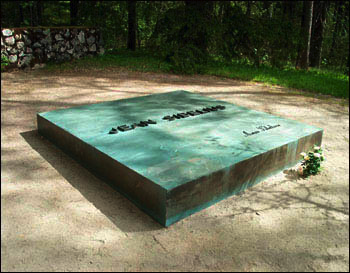 Myöhäisromantiikka 1880-1910
Wagnerin musiikin valtava vaikutus 1800-luvun lopussa
Musiikki suurimuotoisemmaksi ja kromaattisemmaksi
Bruckner, Mahler, Strauss, Schönberg
-sinfoniat ja muut teokset yhä laajemmiksi
-esityskoneisto suurenee myös
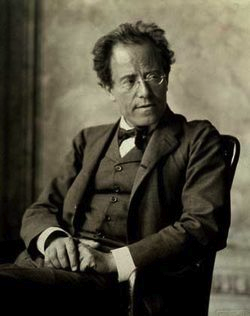 Gustav Mahler (1860-1911)
bööminsaksalainen kapellimestari ja säveltäjä
Laajat sinfoniat, joissa suuri orkesteri ja usein kuoroja ja solisteja
”Sinfonian tulee sisältää koko maailma”
9 sinfoniaa, Orkesterilaulusarjat
-esim. 5. Sinfonia, 4. osa Adagietto
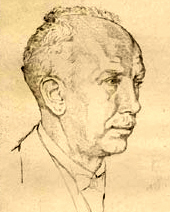 Richard Strauss (1864-1949)
saksalainen myöhäisromanttinen 
  säveltäjä ja kapellimestari
merkittävin saksalainen oopperasäveltäjä 1900-luvulla
Sinfoniset runot orkesterille:
esim. Also sprach Zarathustra, alku
Oopperat: Salome, Ruusuritari, Elektra
- esim. Salome: Seitsemän hunnun tanssi
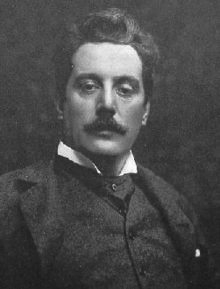 Verismi
italialaisen oopperan viimeinen tyylikausi:
-realistinen ooppera
Giacomo Puccini (1858-1924)
-Oopperoita: La Bohème, Tosca, Madame Butterfly, 
-esim. Cavaradossin aaria Tosca-oopperasta
  Kuolemantuomittu taiteilija aamunkoitteessa
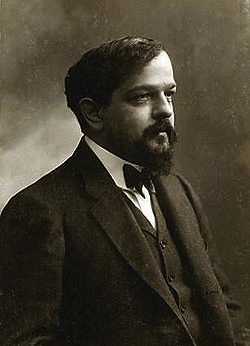 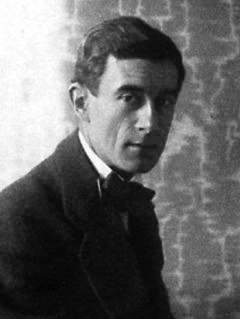 Impressionismi
Claude Debussy (1862-1918)
pianisti ja säveltäjä
-uusien harmonioiden ja asteikkojen sekä sävelvärien käyttö musiikin impressionismia
-Nokturnot, La Mer (Meri)
-Pianopreludit
-esim.  Orkesteriteos Faunin iltapäivä (1892)

Maurice Ravel (1875-1937): pianisti ja säveltäjä
-pianomusiikki, kamarimusiikki, 
-baletti Daphnis et Chloe
-esim. orkesteriteos Bolero (1928)
Igor Stravinski (1882-1971) Kevätuhri (1913)
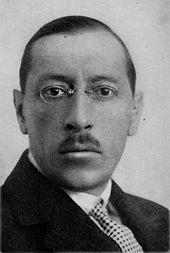 venäläinen säveltäjä, 1900-luvun merkittävimpiä
Kevätuhri: baletti 
Primitiivisyys: Kevään pakanallinen uhrijuhla
Musiikissa uutta: epäsäännölliset rytmit, polytonaalisuus
Orkesterin uudenlaiset sointiyhdistelmät
1900-luvun merkittävin orkesteriteos
-kantaesitys Pariisissa aiheutti mellakan
-edelleen esikuvana nykysäveltäjille
Dodekafonia: 12-säveljärjestelmä
Arnold Schönberg kehitti atonaalisen säveljärjestelmän vuonna 1921
-jokainen sävel yhtä tärkeä, ei sävellajeja
-esim. laulusarjasta: opus 48 nr.2 (Tot eli ”kuollut”)
oppilaat Alban Berg ja Anton Webern kehittivät tyyliä eteenpäin, ns. toinen Wienin koulukunta
Berg: esim. Lyyrinen sarja 
(v. 1926)
Webern: Sinfonia (v. 1928)
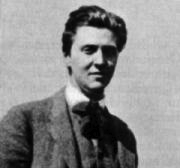 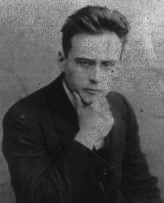 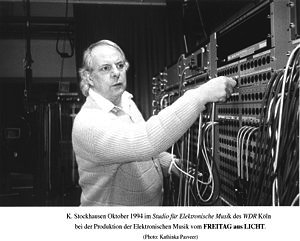 Moderni musiikki 2. maailmansodan jälkeen
Uusia suuntauksia 1950-luvulla
Sarjallisuus: musiikin matemaattinen suunnittelu
Elektroninen musiikki:
  saksalainen  Karlheinz Stockhausen (1928-2007)
-esim. Kontakte (1958-60): elektroniikkaa ja soittimia

Olivier Messiaen (1908-1992, ransk. säveltäjä, urkuri ja ornitologi)
-esim. ooppera Fransiskus  Assisilainen (1983)
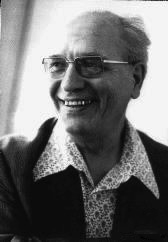 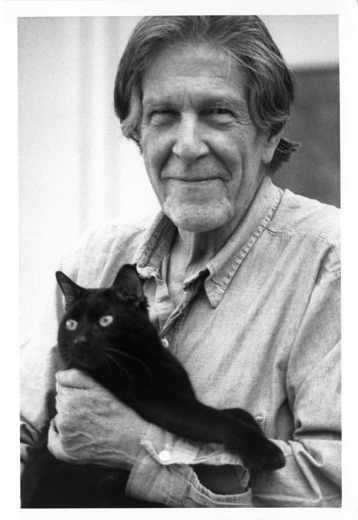 Moderni musiikki 1960-luvulta lähtien
John Cage: Kaikki on musiikkia, myös sattumalliset äänet
-epätavalliset soittimet ja äänet Cagen teoksissa, intialainen ja kiinalainen ajattelu, kuvataide, teatteri ja tanssi
-teoksia: 4,33 pianolle, Imaginary landscape nr.4 12 radiolle, paljon erilaista musiikkia
 esim. ”teos”:Water walk: humoristinen performanssi-kappale tv-showta varten

Amerikkalainen minimalismi: Toisto musiikissa
-Steve Reich, Philipp Glass, John Adams
-esim. Glass: Einstein on the beach –ooppera: Spaceship -kohtaus

György Ligeti (unkaril. säv.): 
   Klusterit ja sävelmassat
Esim.
-Lux Aeterna 16-ääniselle kuorolle (1966)
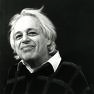 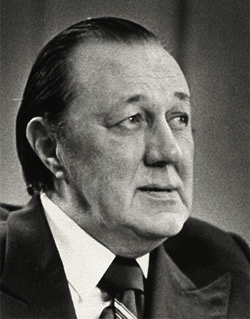 Suomen moderni musiikki (1950-luvulta eteenpäin)
Joonas Kokkonen (1920-1996)
-4 sinfoniaa, konserttoja, laulumusiikkia
-ooppera Viimeiset kiusaukset (1975)
-Requiem (1981)

Aulis Sallinen (1935-)
-8 sinfoniaa, oopperoita, kamarimusiikkia
-ooppera Punainen viiva (1978):
 -esim. Simana Arhippainen ja lapset
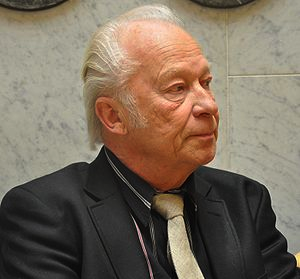 Suomen moderni musiikki (1970-l - nykyaika)
Kaija Saariaho (1952-)
-sointivärien säveltäjä
-orkesterimusiikkia, oopperoita
-yksi kuuluisimmista nykysäveltäjistä
-esim.  Ooppera Kaukainen rakkaus (2000)
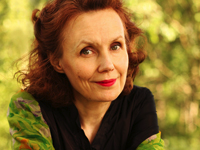 Suomen moderni musiikki
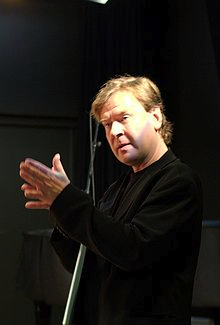 Magnus Lindberg (1958-)
-säveltäjä, pianisti 
-orkesteriteoksia
-merkittävimpiä nykysäveltäjiä kansainvälisesti
-esim. Klarinettikonsertto (2002)
Suomalaisia nykysäveltäjiä
Jukka Tiensuu (1948-)
-Säveltäjä ja cembalisti
-nykymusiikin ja barokin asiantuntija
-esim. Fantango cembalolle (1984)
Seppo Pohjola (1965-)
-Pohjolan musiikkisukua
-orkesteri- ja kamarimusiikkia, oopperoita
-vahva rytmisyys, jazz-vaikutteet
-esim. 3. Sinfonia
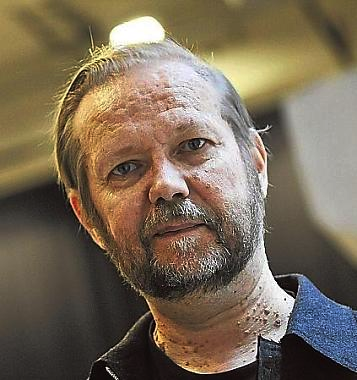 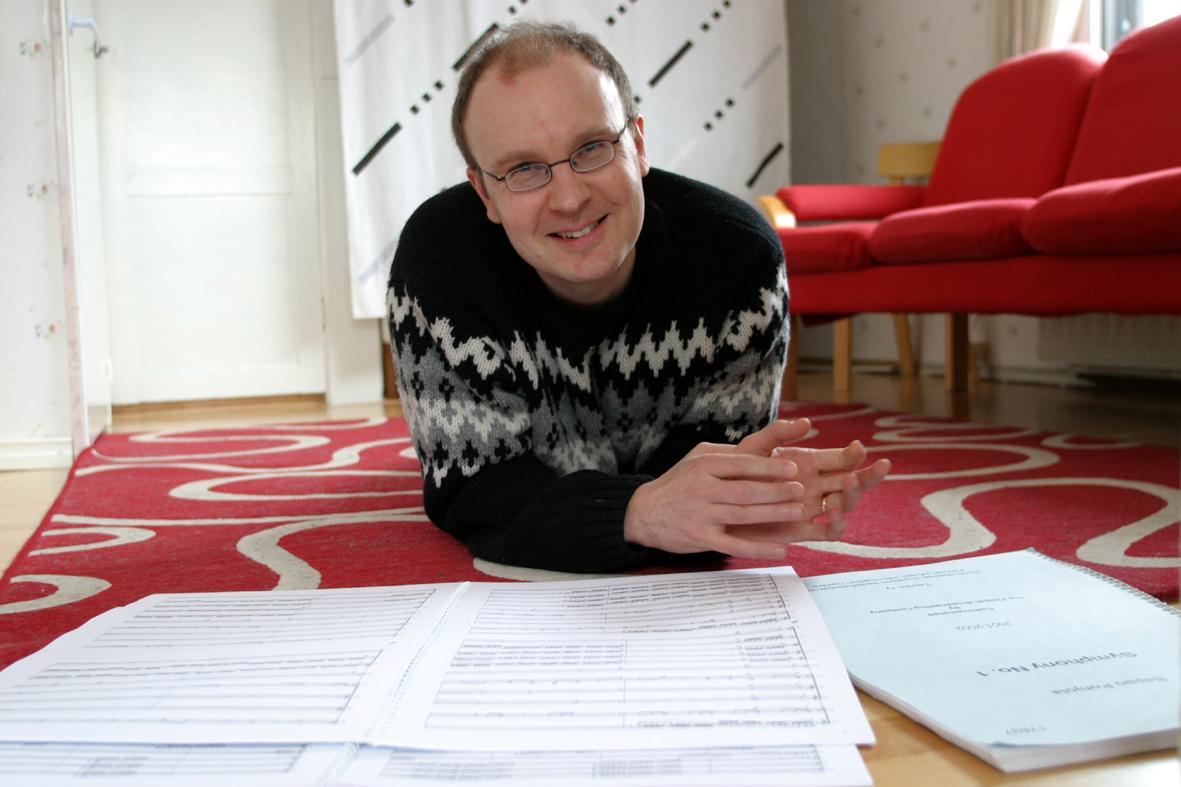